Радость видеть и понимать – есть самый прекрасный дар природы                          
 Альберт Эйнштейн
МОУ СОШ  №12
п.Терек Буденновский МО
Ставропольский край
учитель: Гетманова И.Н.
Дополните предложения
Свойство тел по разному изменять скорость при взаимодействии называют…
Физическая величина, характеризующая инертные свойства тел называют...
Обозначение массы-
Единица измерения массы-
Прибор, с помощью которого измеряют массу тела-
Характеристика пространства, занимаемого телом или веществом-
Объём обозначается-
Единицы измерения объёма в системе СИ-
Как можно определить объём тела?
РАССМОТРИМ       ОПЫТЫ
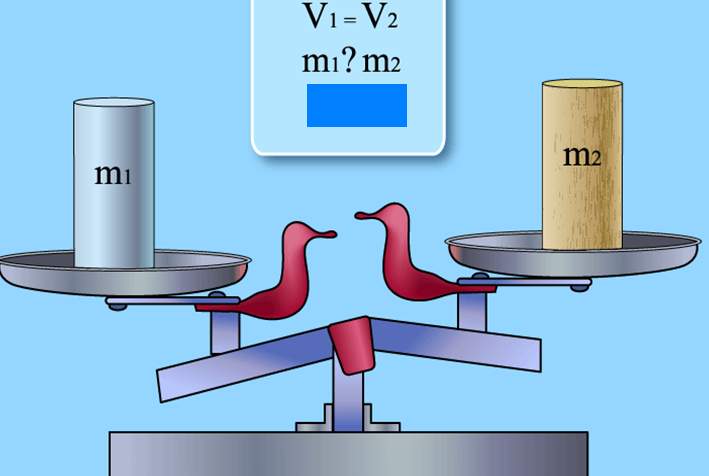 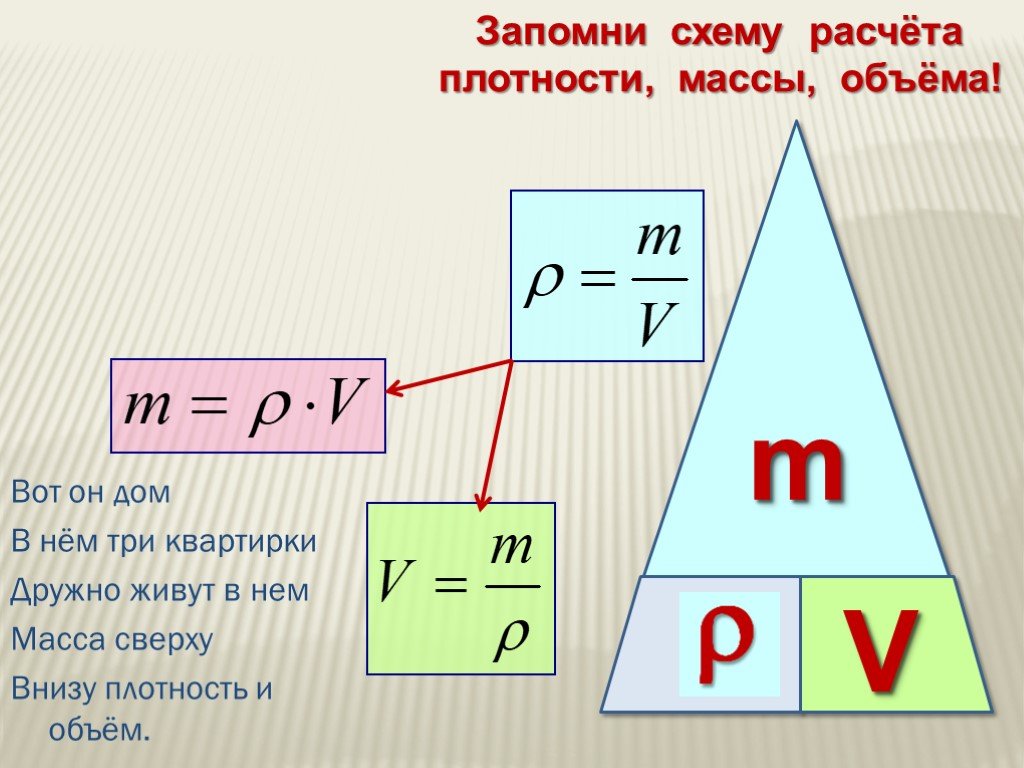 Плотность – это физическая величина, которая равна отношению массы тела к его объёму.
Плотность – это физическая величина, которая равна отношению массы тела к его объёму.
Плотность – ρ  (греч. буква «ро»)
Алгоритм переводаЕдиниц измерения плотности
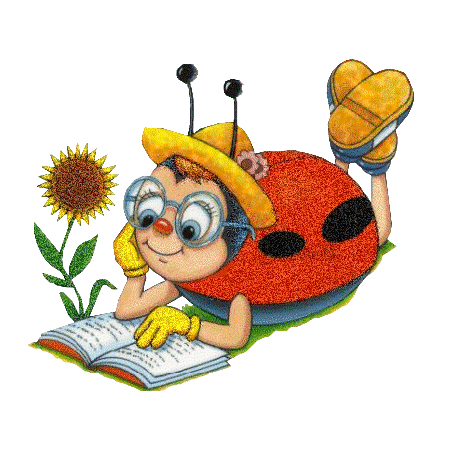 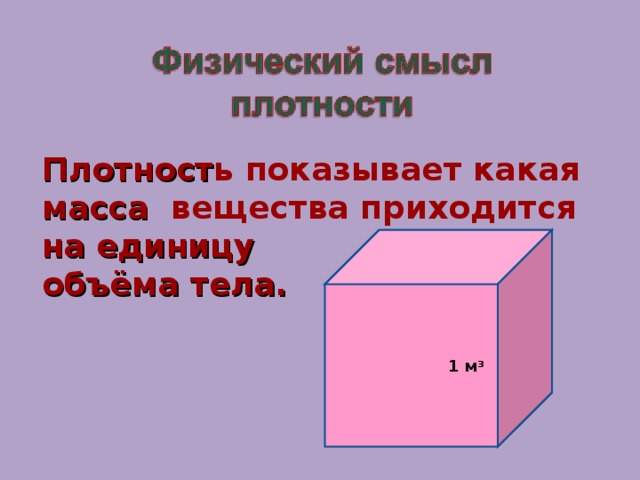 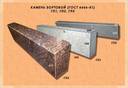 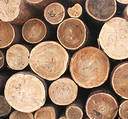 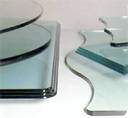 Разные вещества имеют разную плотность
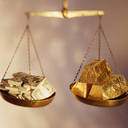 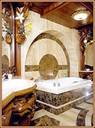 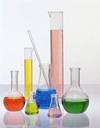 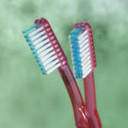 ВЫВОД
Тела, имеющие равные массы, изготовленные из разных веществ, имеют разные объемы.
1 кг
1 кг
1 кг
1 кг
Медь
Свинец
Алюминий
Сталь
ВЫВОД
Тела, имеющие равные объемы, но изготовленные из разных веществ, имеют разные массы.
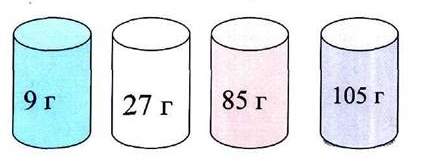 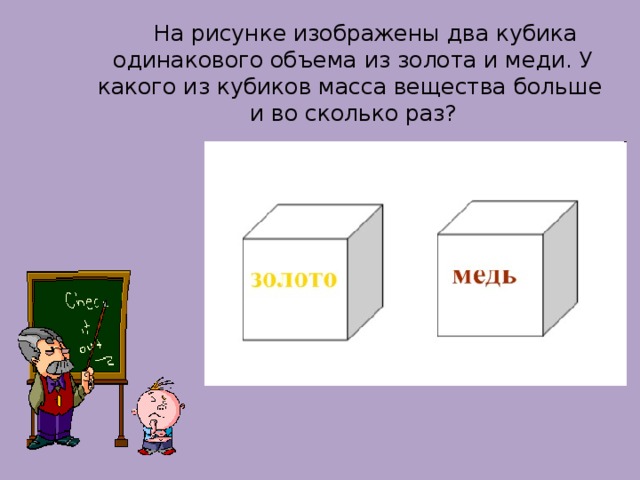 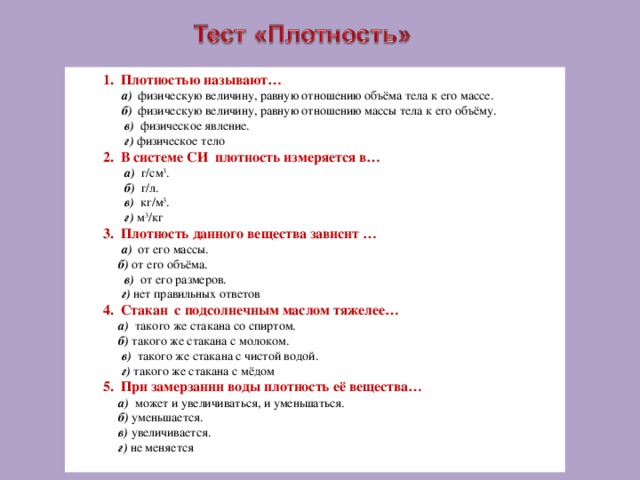 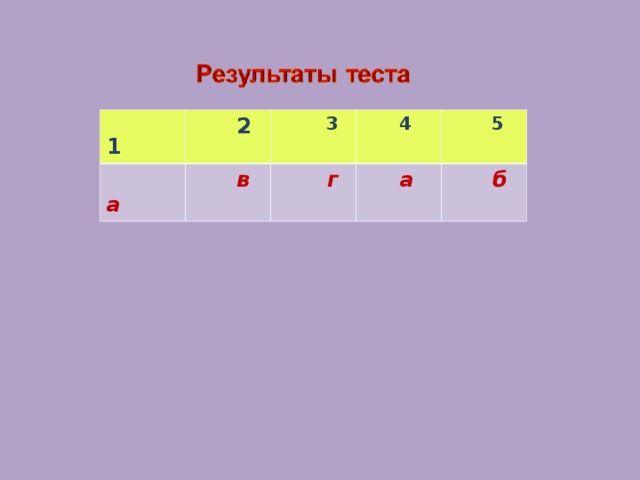 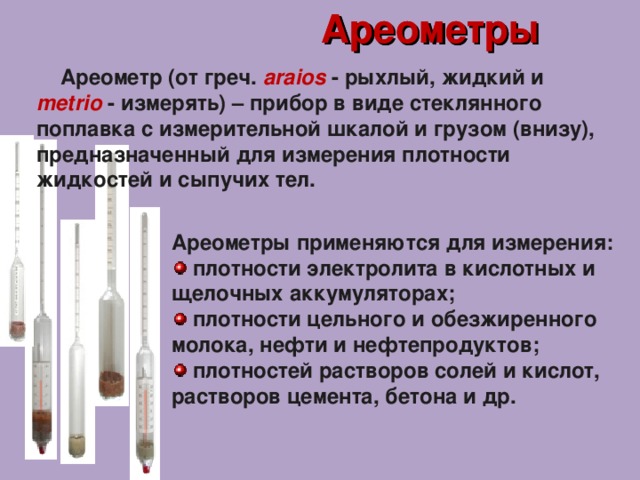 Домашнее задание
⸹ 22, ответить на вопросы. 
Упражнение №7 (3,5)
Выберите одно из предложений                            и закончите его
Сегодня я научился…
Для меня было открытием, что…
Мне было трудно…
Было интересно узнать…
Спасибо!